ПРОГНОЗ ВЫПАДЕНИЯ ОСАДКОВ НА ТЕРРИТОРИИ ЮФО И СКФО (ИР «Ventusky»)
(на 22-24.05.2020)
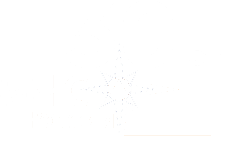 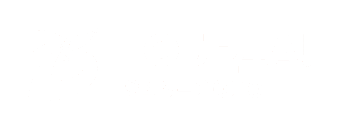 Волгоград
Ростов-на-Дону
Астрахань
Ставрополь
Краснодар
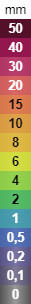 Севастополь
Сочи
Владикавказ
Махачкала
№ АРМ6-653
05.00 22.05.2020
исп. Барковский С.А.
тел. 3780-5728
ПРОГНОЗ СУММАРНЫХ ОСАДКОВ НА ТЕРРИТОРИИ ЮФО (ИР «Ventusky»)
(на 22-24.05.2020)
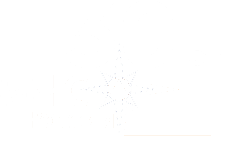 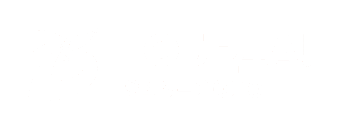 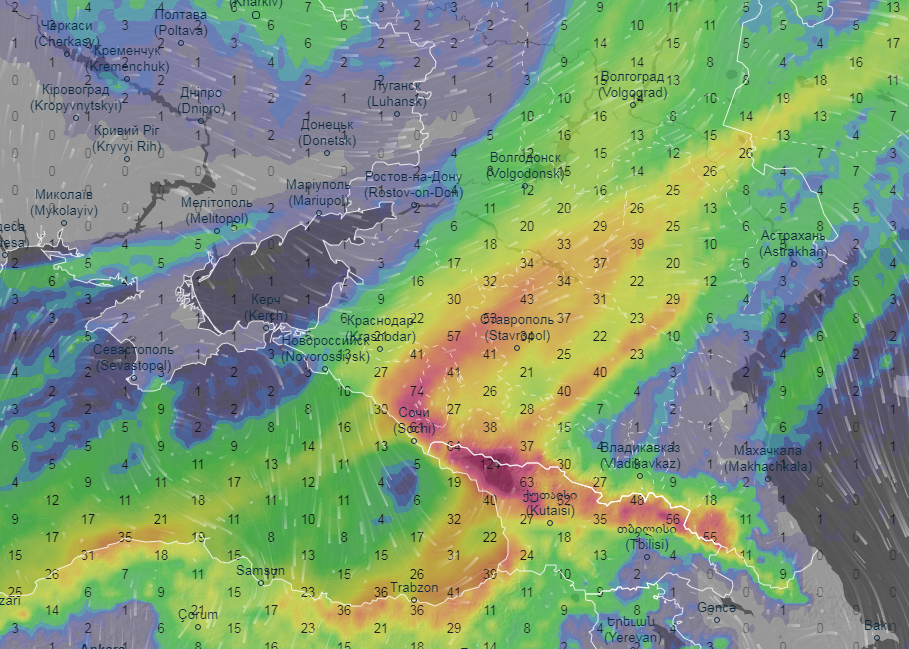 Волгоград
Ростов-на-Дону
Астрахань
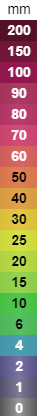 Ставрополь
Краснодар
Севастополь
Сочи
Владикавказ
Махачкала
№ АРМ6-653
05.00 22.05.2020
исп. Барковский С.А.
тел. 3780-5728
ПРОГНОЗ ВЫПАДЕНИЯ ОСАДКОВ НА ТЕРРИТОРИИ ЮФО И СКФО
(на 22.05.2020)
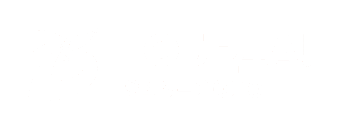 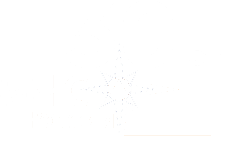 12.00 22.05.2020
06.00 22.05.2020
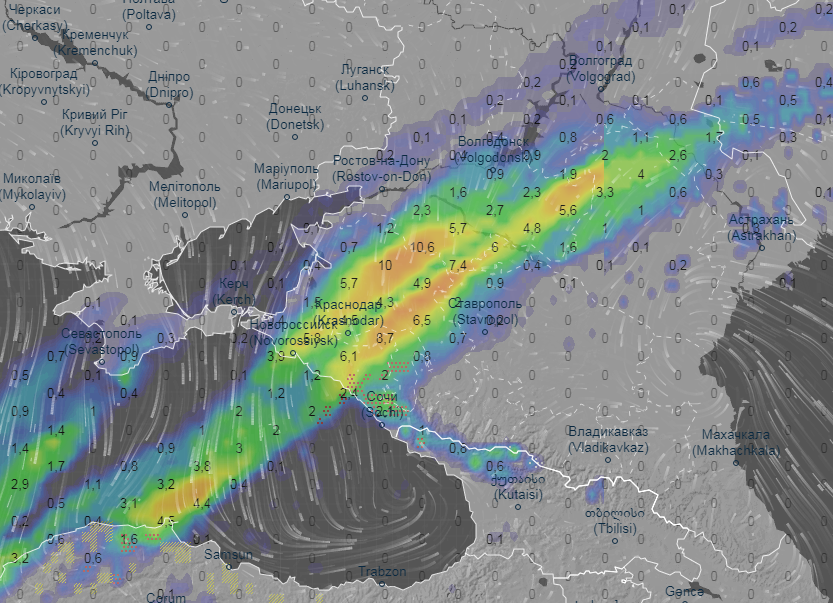 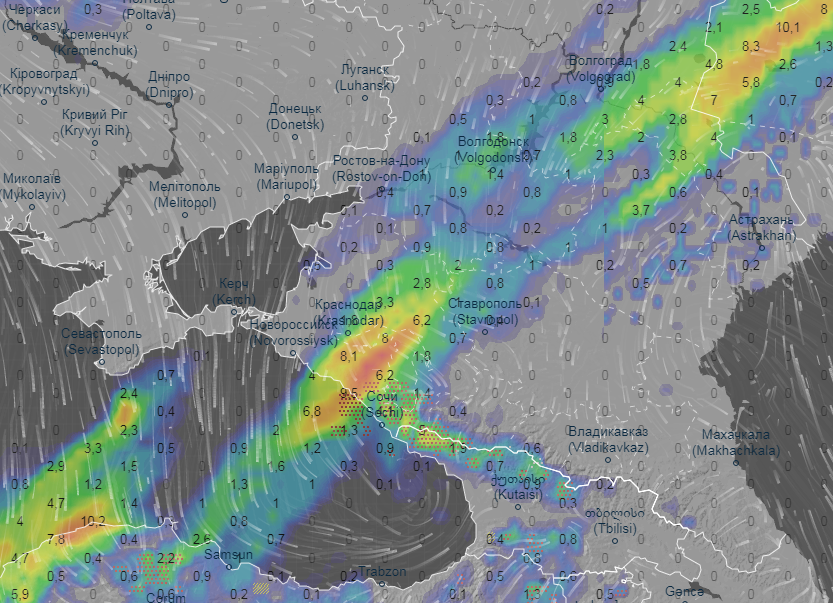 Волгоград
Волгоград
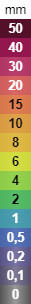 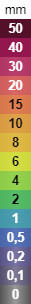 Ростов-на-Дону
Ростов-на-Дону
Астрахань
Астрахань
Ставрополь
Краснодар
Ставрополь
Краснодар
Севастополь
Севастополь
Сочи
Сочи
Владикавказ
Владикавказ
Махачкала
Махачкала
18.00 22.05.2020
24.00 22.05.2020
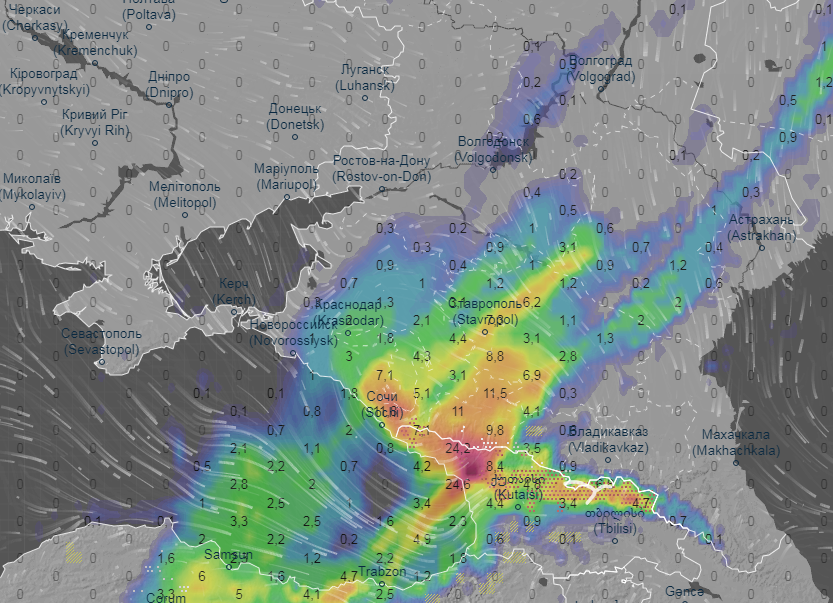 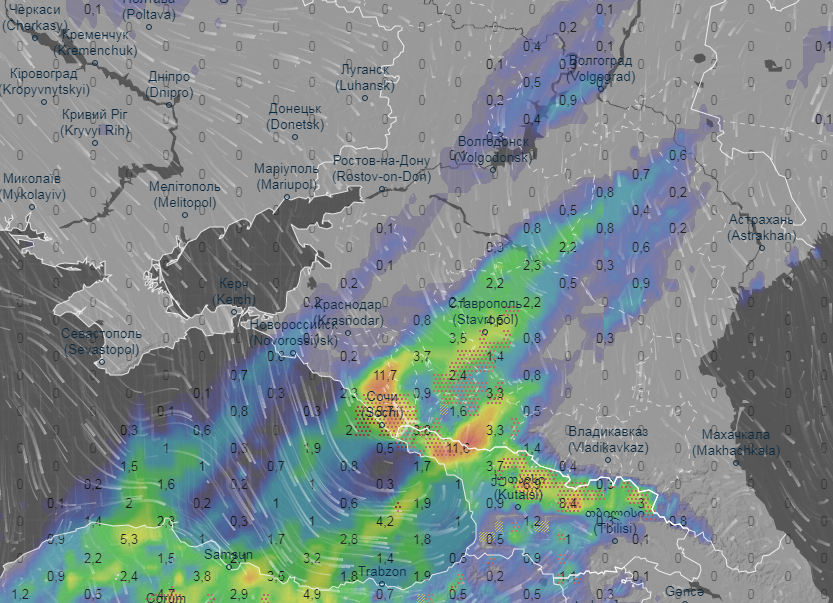 Волгоград
Волгоград
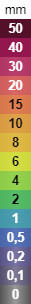 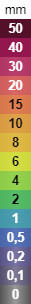 Ростов-на-Дону
Ростов-на-Дону
Астрахань
Астрахань
Ставрополь
Краснодар
Ставрополь
Краснодар
Севастополь
Севастополь
Сочи
Сочи
Владикавказ
Владикавказ
Махачкала
Махачкала
№ АРМ6-653
05.00 22.05.2020
исп. Барковский С.А.
тел. 3780-5728
ПРОГНОЗ ВЕТРОВОЙ НАГРУЗКИ НА ТЕРРИТОРИИ ЮФО И СКФО
(на 22.05.2020)
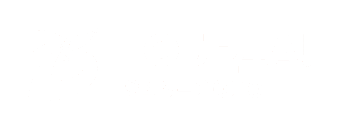 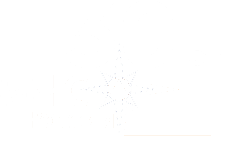 12.00 22.05.2020
06.00 22.05.2020
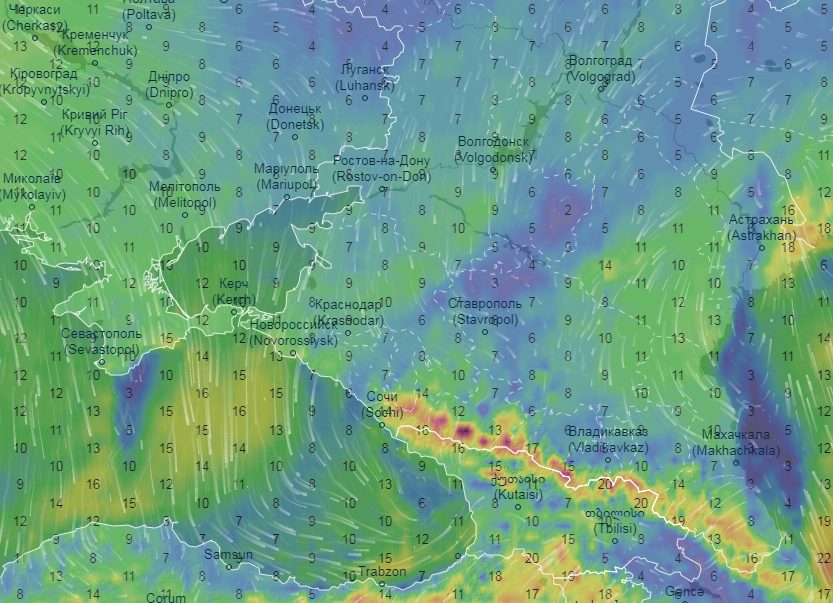 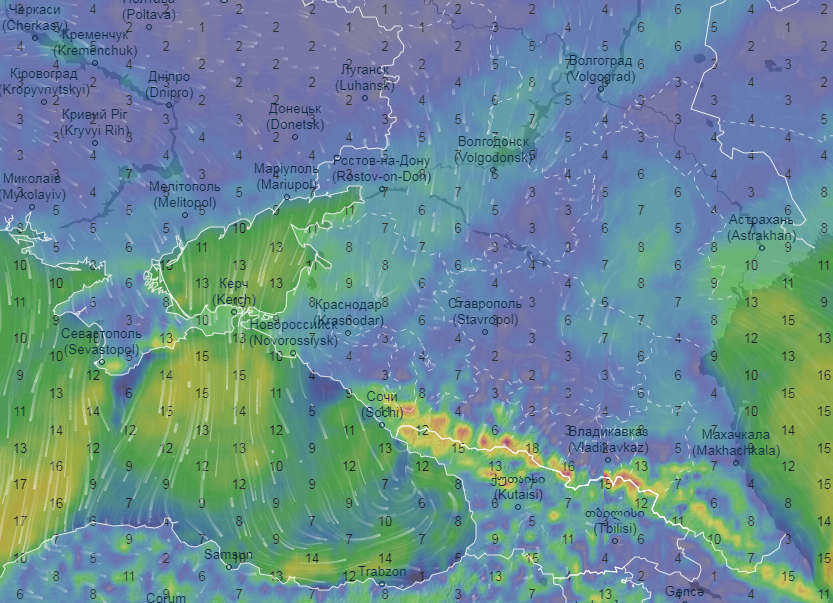 Ростов-на-Дону
Ростов-на-Дону
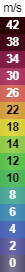 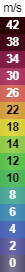 Астрахань
Астрахань
Ставрополь
Краснодар
Ставрополь
Краснодар
Севастополь
Севастополь
Сочи
Сочи
Владикавказ
Владикавказ
Махачкала
Махачкала
18.00 22.05.2020
24.00 22.05.2020
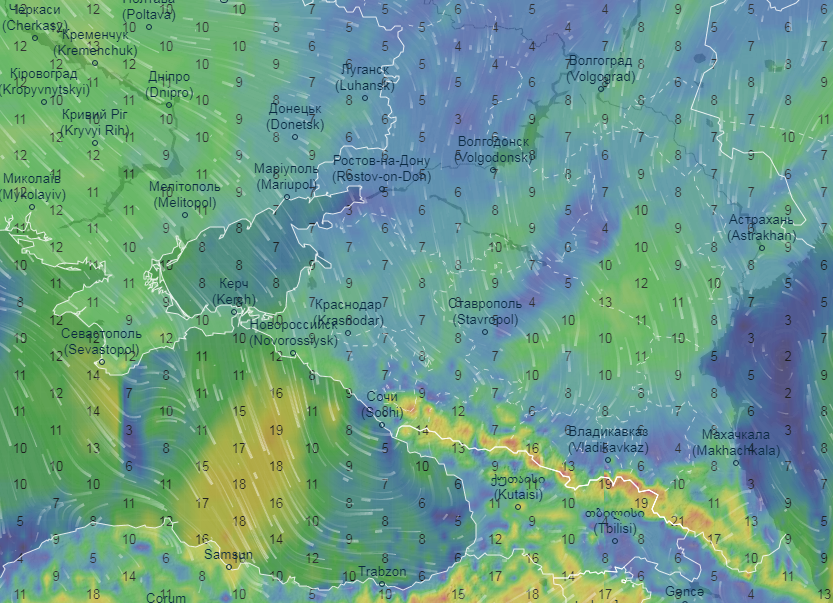 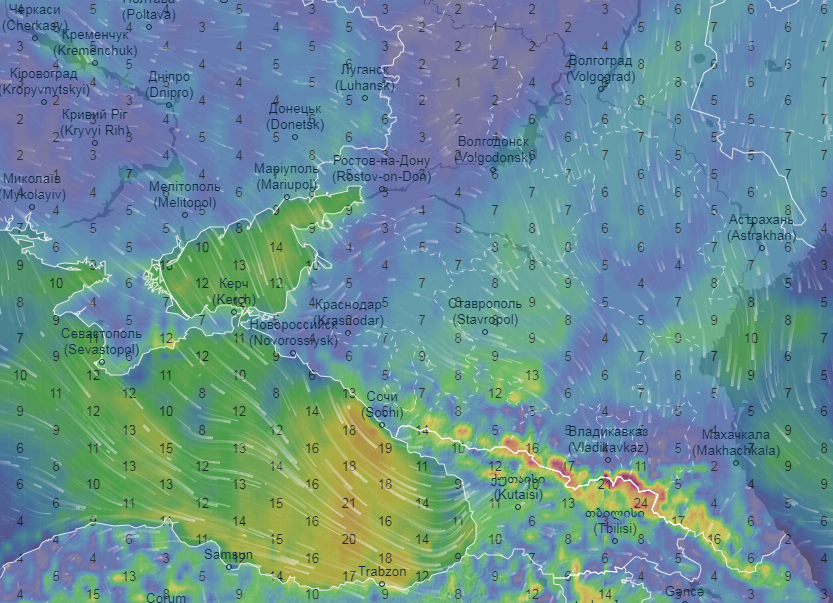 Волгоград
Волгоград
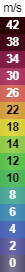 Ростов-на-Дону
Ростов-на-Дону
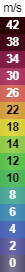 Астрахань
Астрахань
Ставрополь
Краснодар
Ставрополь
Краснодар
Севастополь
Севастополь
Сочи
Сочи
Владикавказ
Владикавказ
Махачкала
Махачкала
№ АРМ6-653
05.00 22.05.2020
исп. Барковский С.А.
тел. 3780-5728